Unit 2
Good habits
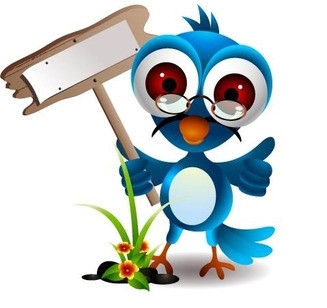 第二课时
WWW.PPT818.COM
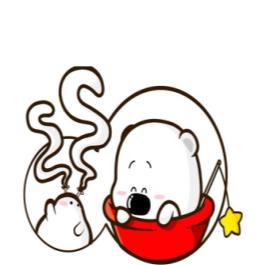 Words
show   [ʃəʊ]
作动词，意为“展示”。
eg：The king shows his clothes to them.
        国王展示了他的衣服给他们看。
show your coat
小练习：汉译英：展示你的外套  ____________
拓展：展示某物给某人看，固定搭配：show sb sth=show sth to sb
            eg：He shows the photo to his classmates.
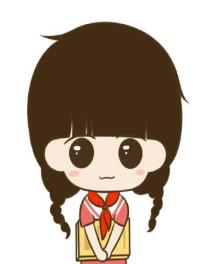 Words
floor   [flɔ:(r)]
作名词。意为“地面”。
eg：The flowers are on the floor.  花朵在地上。
小练习：单项选择：
              （ ）Your pencil is _____ the floor.
                       A: on    B: in
A
拓展：美国：the first floor       英国：the ground floor    第一层            英国：the first floor       美国：second floor    第二层
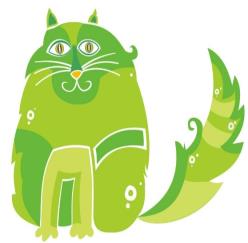 Words
put   [pʊt]
作动词，表示把某物放在某处。
eg：He put the book on the table. 他把书放在桌子上。
put the grapes in the mouth.
小练习：汉译英：把葡萄放进嘴里____________
拓展：作动词，意为“写，记”。   
               eg：I’ll put it in my diary.我将会把它记在我的日记本里。        
               put sth.back为固定词组，意为“把某物放回原处”。    
               eg：please put the books back on the shelf.请把书放回原处。
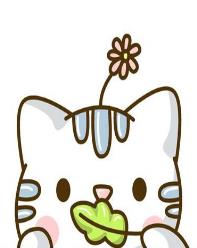 Words
a lot of
a lot of为固定词组，意为“许多”；同义词组：lots of 。
eg：There are a lot of people in the street.街上有许多人。        
        There is much milk in the bottle.在杯子里有许多牛奶。
小练习：单项选择：
               （ ）There are _____birds in the tree.                     
                A. a lot of       B. much
A
Expressions
Let me show you around our house. 
    让我带你们看看我们房子周围。
让某人干某事：let sb do sth (其中sb应该用宾格)
eg：Let me help you.   让我来帮助你
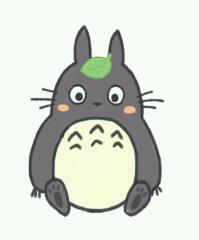 【实践】(1) Let _____ (I) do the homework..
                (2) Let’s _____(play) football together.
me
play
Expressions
【拓展】及物动词 vt. 
           （1）(通常不用被动式)允许,让；
          例如： She would not let the child do it.  她不会让孩子做这事的。
           （2）(用于祈使句,表示建议、请求、命令等)让；
          例如： Let us go. 我们走吧。
           （3）出租,租给；
          例如：Mrs. White let me a room. 怀特太太租给我一间房间。
             ( 4 )  (用于祈使句)假设;即使；
          例如：Let the two lines be parallel. 假设这两条线平行。
            （5） 使流出;让...进入；
          例如：Doctors used to let blood from people to lessen a fever. 
                       过去医生放血减轻热度。
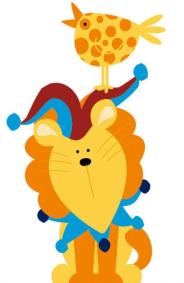 Expressions
They see a lot of books and toys on the floor.
他们看到了在地上有许多的书和玩具。
see sb. doing sth.为固定词组，意为看见某人正在做某事。
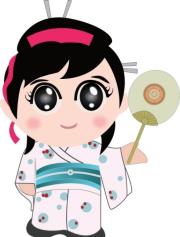 eg：Our teacher sees some girls swimming in the lake.
        我们老师看见一些女孩在湖里游泳。
小练习：用所给词的适当形式填空：
                He sees some horses________（run）in the playground.
running
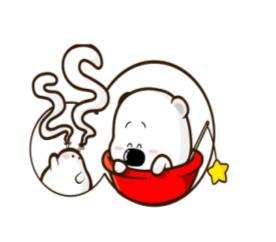 Expressions
Tina’s friends come to see her. 
     缇娜的朋友们来看她。
固定词组：come to do sth.  意为“来做某事”。
eg：Lily comes to visit her uncle in Beijing.
       丽丽来拜访她北京的叔叔。
小练习：用所给词的适当形式填空：
                Please come ________（have）breakfast.
to have
Dialogue
Tina’s friends come to see her.
Tina的朋友们来看她。
Let me show you around our house.
让我带你们看看我们房子周围。
They go into the living room.
他们走进了起居室。
This is our living room.
这是我们的起居室。
 It’s big and clean.
它既大又干净。
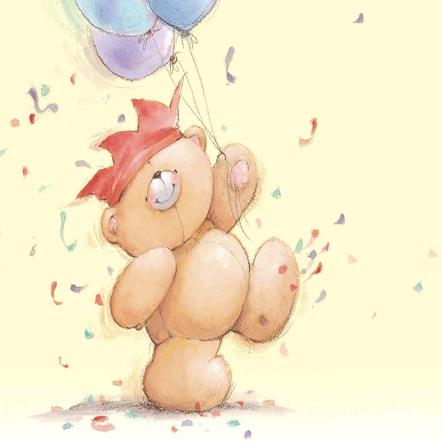 Dialogue
They go into Tina’s bedroom.
他们走进了Tina的卧室。
This is my bedroom.
这是我的卧室。
It’s small, but it’s nice.
它很小，但是很漂亮。
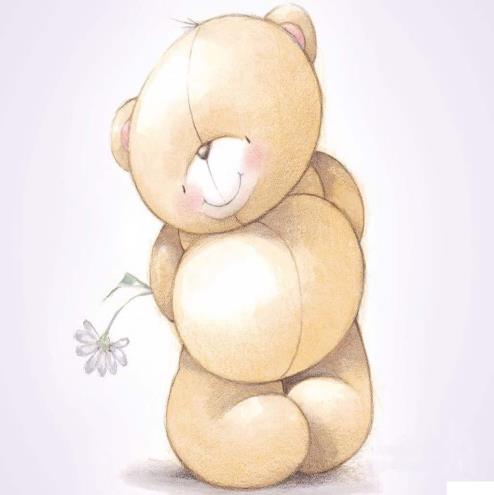 Summary
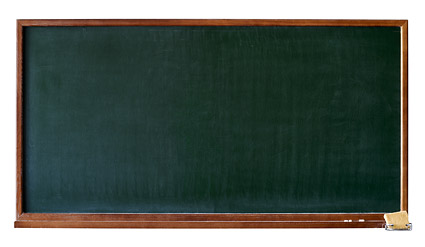 show
floor
put
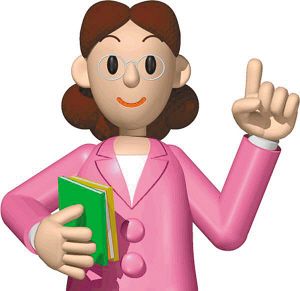 Let me show you around our house.
Tina’s friends come to see her.
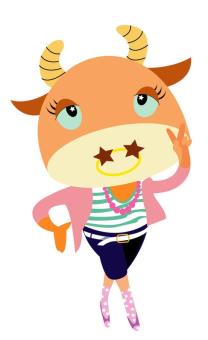 Exercise
按要求改写句子
1. My uncle lives in a small town.(对画线部分提问)
                             your uncle live?
2. Wang Bing is taking off his sweater. (改为一般疑问句)
         Wang Bing             off his sweater?
3. We often eat a turkey at Christmas.(对画线部分提问)
                     you often            at Christmas?
Where     does
Is                    taking
What     do                do
Exercise
4. The Dragon Boat Festival comes before Teachers’ Day.(同义句转换)
    Teachers’ Day                            the Dragon Boat Festival.
5. I watched a film last Sunday. (对画线部分提问)
                      you            last Sunday?
comes      after
What   did              go
Exercise
读一读，选出划线部分发音不同的单词，将单词填写在题前括号内
parents
(              )1. My parents live in a large garden.
(              )2. The students are trying to study how to jump.
(              )3. Don’t let the children sit behind the wall.
(              )4. Mr Green often teaches the boys to play chess at school.
(              )5. Can you circle the red cat?
students
behind
school
circle
Homework
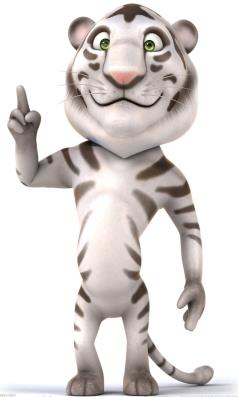 Please share your some habits with your friends.